Table 1 Lognormal fits to the PDFs of the DIG (Figs 1 and 2). The fitted function is Y = (√2ππ)−1 ...
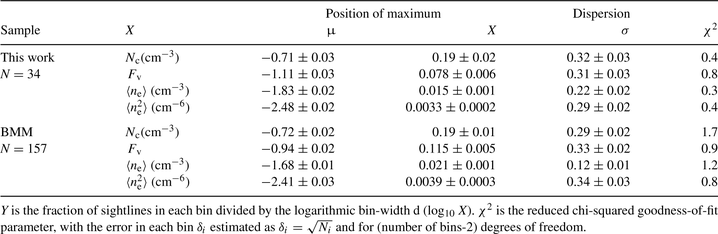 Mon Not R Astron Soc Lett, Volume 390, Issue 1, October 2008, Pages L19–L23, https://doi.org/10.1111/j.1745-3933.2008.00526.x
The content of this slide may be subject to copyright: please see the slide notes for details.
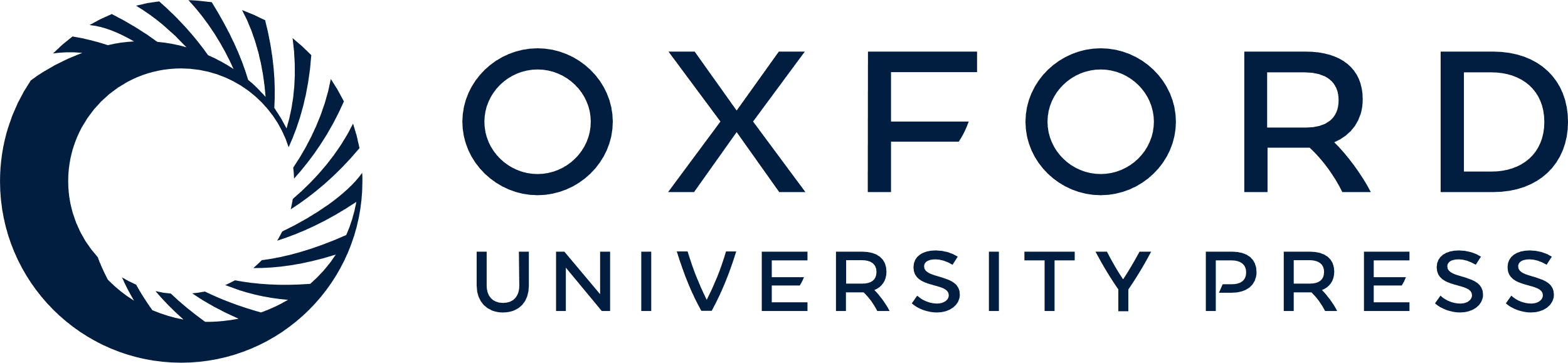 [Speaker Notes: Table 1 Lognormal fits to the PDFs of the DIG (Figs 1 and 2). The fitted function is Y = (√2ππ)−1 exp[-(log10X - γ)2/2π2].


Unless provided in the caption above, the following copyright applies to the content of this slide: © 2008 The Authors. Journal compilation © 2008 RAS]
Table 2 Lognormal fits to the PDFs of 〈nHi)〉 (Fig. 3). The fitted function is Y = (√2πσ)−1 ...
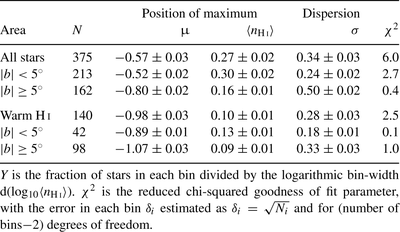 Mon Not R Astron Soc Lett, Volume 390, Issue 1, October 2008, Pages L19–L23, https://doi.org/10.1111/j.1745-3933.2008.00526.x
The content of this slide may be subject to copyright: please see the slide notes for details.
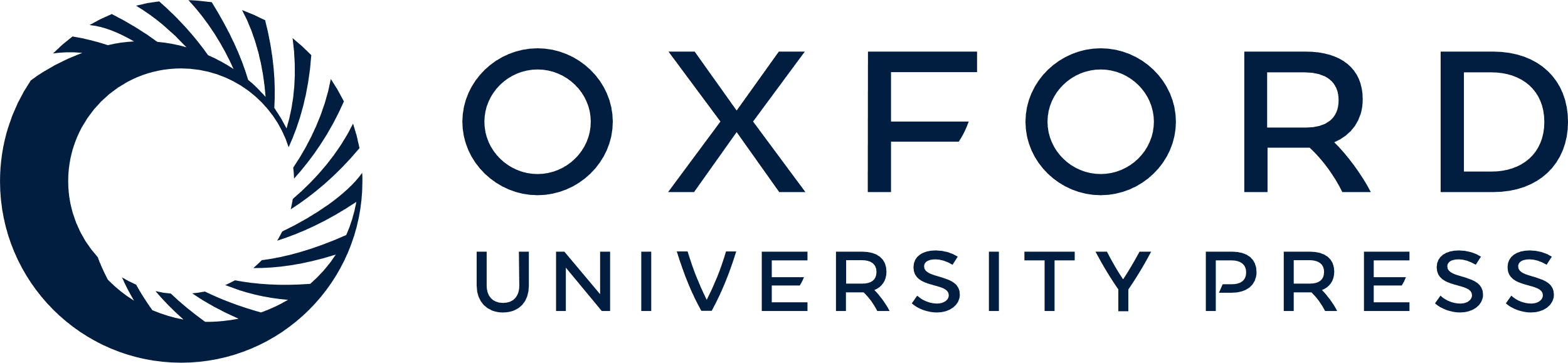 [Speaker Notes: Table 2 Lognormal fits to the PDFs of 〈nHi)〉 (Fig. 3). The fitted function is Y = (√2πσ)−1 exp[-(log10〈nHi〉 - γ)2/2σ2].


Unless provided in the caption above, the following copyright applies to the content of this slide: © 2008 The Authors. Journal compilation © 2008 RAS]